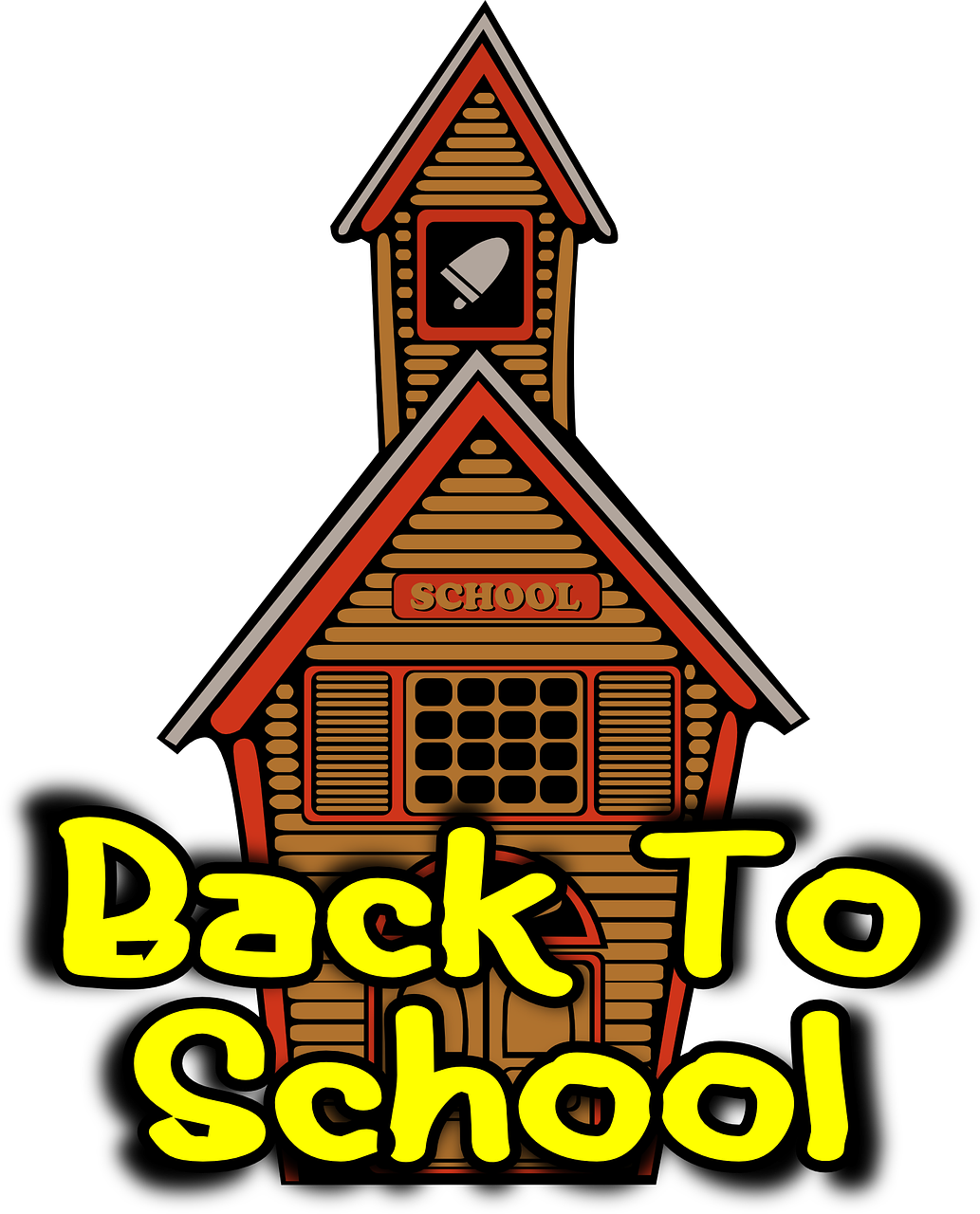 Welcome to 
4th Grade
Mrs. Roy - Math 
Mrs. Cavanaugh- ELA  
Miss Primus- Science and Social Studies
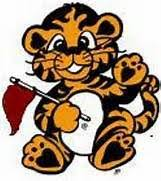 The School Day 
)
7:15-7:50		2:35			Announcements begin
Mrs. Cavanaugh’s Homeroom
7:15-7:40 Breakfast 
7:40- 9:20 ELA
9:25-10:55 Math 
Bathroom Break 
11:10- 12:00 Specials 
12:05- 12;30 Lunch 
12:30- 12:50 Recess 
12:55-2:20 Science/ Social Studies 
2:20-2:35 WIN/ Small Group 
2:35 Prepare for Dismissal
Mrs. Roy’s Homeroom
7:15-7:40 Breakfast 
7:40- 9:20 Math
9:25-10:55 Science and Social Studies  
Bathroom Break 
11:10- 12:00 Specials 
12:05- 12;30 Lunch 
12:30- 12:50 Recess 
12:55-2:20 ELA
2:20-2:35 WIN/ Small Group 
2:35 Prepare for Dismissal
Ms. Primus’ Homeroom
7:15-7:40 Breakfast 
7:40- 9:20 Science and Social Studies 
9:25-10:55 ELA 
Bathroom Break 
11:10- 12:00 Specials 
12:05- 12;30 Lunch 
12:30- 12:50 Recess 
12:55-2:20 Math 
2:20-2:35 WIN/ Small Group 
2:35 Prepare for Dismissal
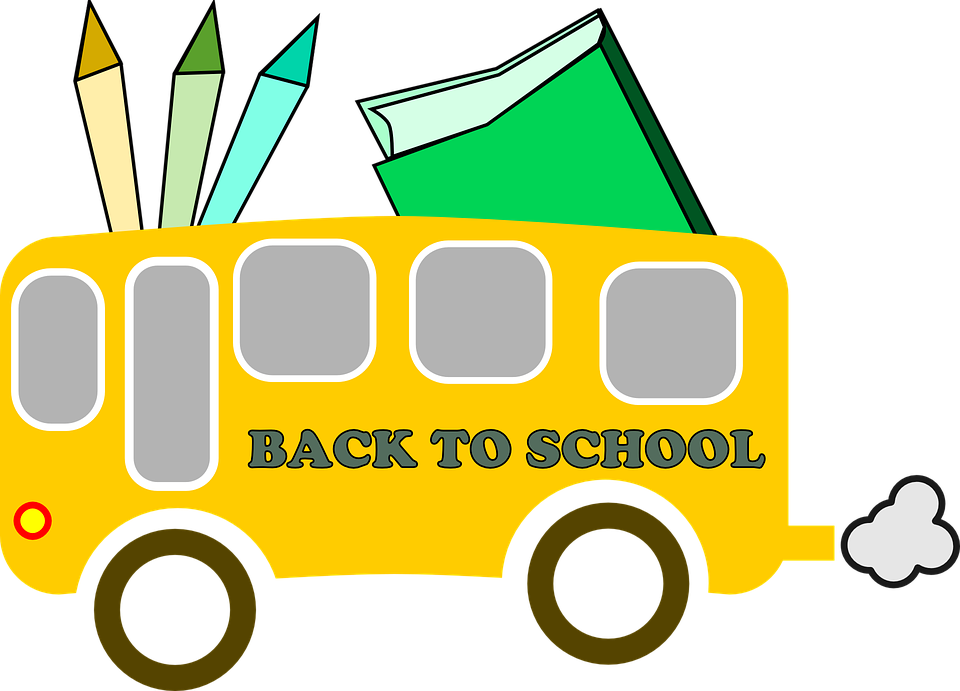 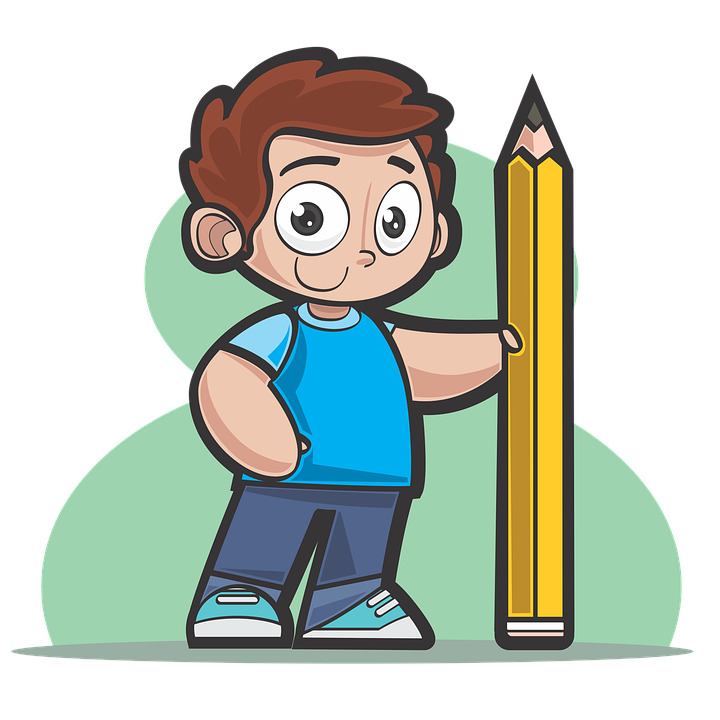 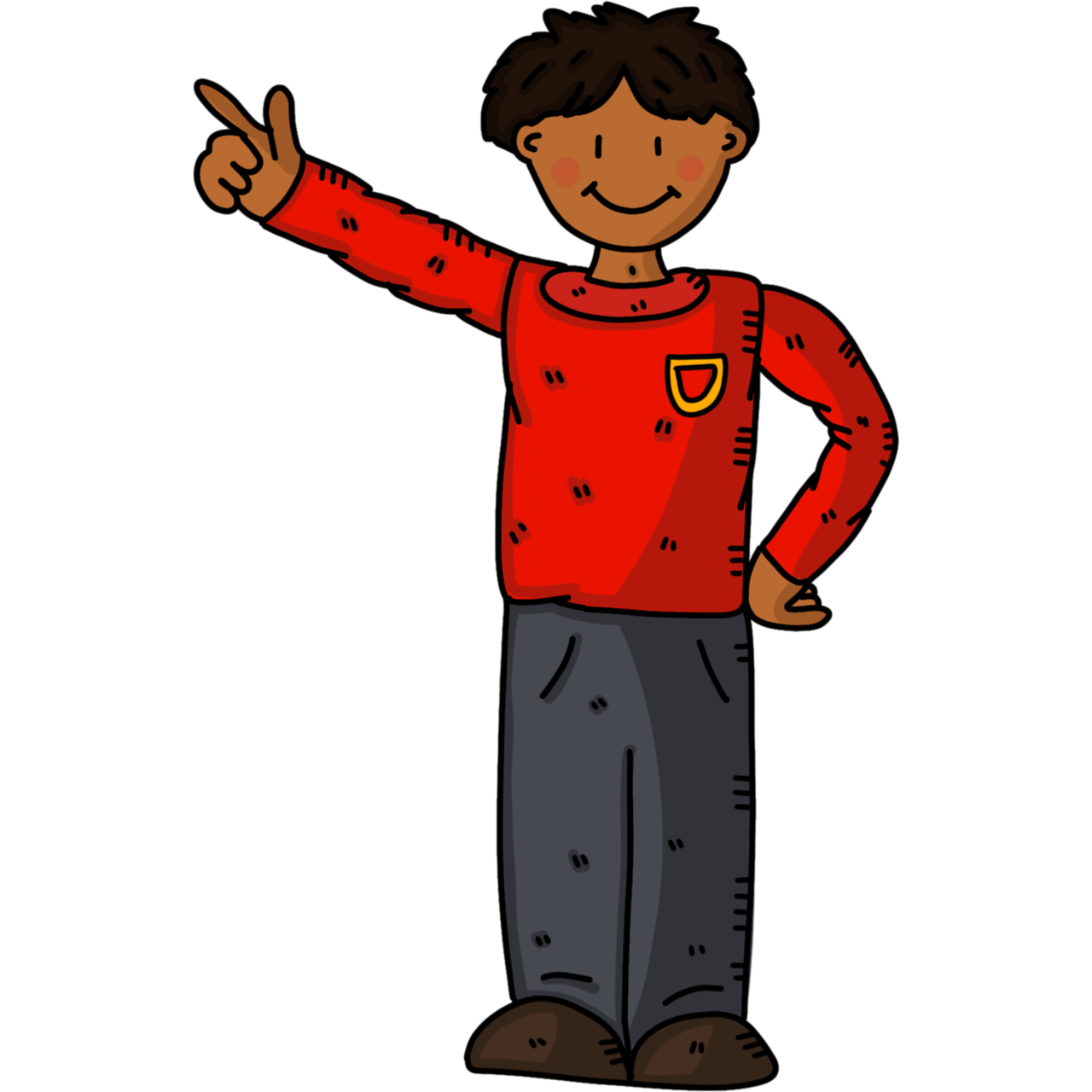 Rules and Procedures
Please refer to the Student Handbook for school rules and procedures.
Our classrooms are typically hot or cold. Students may want a light jacket, even during the warmer days outside. 
Students should arrive by 7:45. After 7:45, students are considered tardy. Instruction will begin promptly at 7:50.
Rules and Procedures Continued
.Agendas will be sent home daily starting the first day of school. It is important that you and your student review the agenda for daily homework, school reminders, and test dates. This will serve as our daily communication log, so we ask you to initial it daily. Homework folders should travel to and from school each day!  
Students may bring a reusable, non disposable water bottle with plain water to keep at their desks. Students may not have other beverages on their desks throughout the day.
Rules and Procedures Continued
Students will travel to the cafeteria for breakfast and lunch. Microwaves are not available for student use. Please plan accordingly. 

All students will receive a Chromebook after signing the parent/student technology compact form. Chromebooks will remain at school and will not be transported back and forth. 

All students need headphones/earbuds that will stay at school. Please label headphones with your child's name and send them to school by August 25.
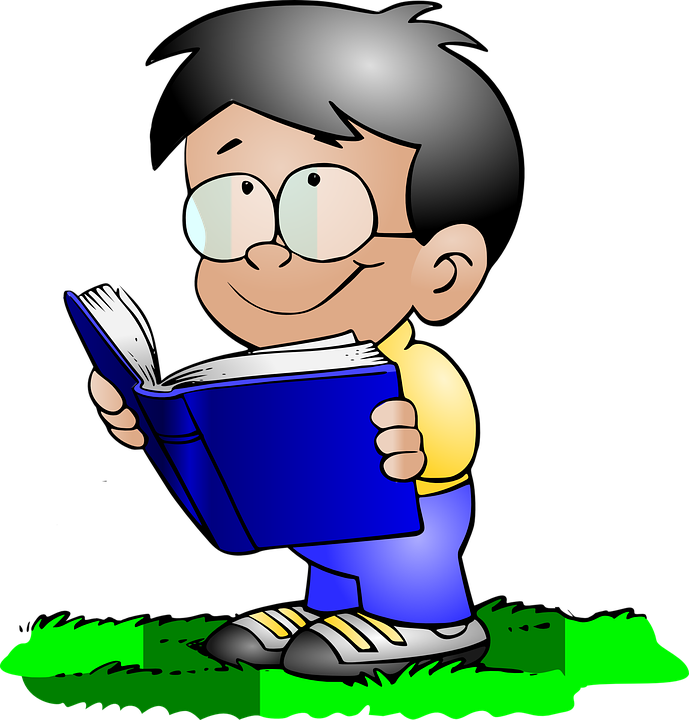 Content Guide
*Subject to change based on curriculum implementation. 
First Quarter: Realistic Fiction, Narrative Writing, Place Value, Colonization,  Energy
Second Quarter: Informational Text, Opinion Writing, Multiplication, Division, A New Nation, Energy, Earth’s Features
Third Quarter: Research, Historical Fiction, Informational Writing, Fractions and Decimals, A Divided Nation, Sound, Organisms & Environment
Fourth Quarter: Writing to Entertain, Geometry and Measurement, Rebuilding, Light
Grading Scale
Excellent				A	100 - 90
Above Average		B	 89 - 80
Average				C	 79 - 70
Below Average		D	 69 - 60
Failure					F	 59 and Below		
Summative Assessment - 30% (Unit Tests, Projects, Writing Prompts)
Formative Assessment - 40% (Quizzes, Classwork, Activities)
Participation - 30% (Homework, Practice, Review, In Class and Online Participation)
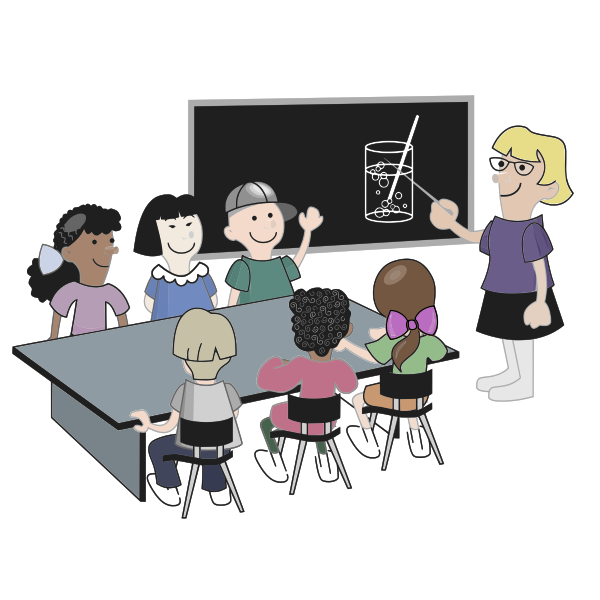 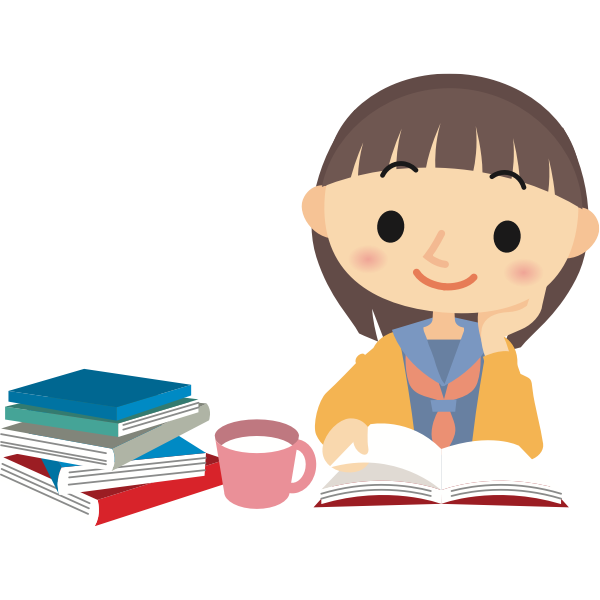 Team Teaching
→ Team teaching means your child will have three teachers for instruction. One teacher for Math. One teacher for ELA (Reading & Writing), and one teacher for Science and Social Studies. 
→ Your child be responsible for transporting materials between classes. It is necessary that they have a reliable bookbag to safely carry belongings. 
Mrs. Cavanaugh (ELA) ecavanaugh@dd4.k12.sc.us 
Mrs. Roy (Math) aroy@dd4.k12.sc.us 
Miss Primus (Science and Social Studies) kprimus@dd4.k12.sc.us
Resources
Textbooks will be provided. Reading textbooks will not be sent home. They will only be used in the classroom. 
Journals and folders will be provided. It is expected that both travel to and from school daily. We will be using an interactive journal model this year for both math and science and a folder for social studies. It is crucial that students have these in class each day in order to keep up with the information we input daily. Students will lose participation points each day that journals are not at school. 
A reading journal will be used in class as a reference source. This journal may occasionally be sent home for use. Again, it is crucial that it return to school daily. 
Google Classroom will be used to provide instruction and give assessments.
Thank you for your support!
Please join the Remind App TODAY!


→ Text @4thcpr to the number 81010
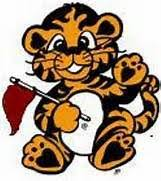